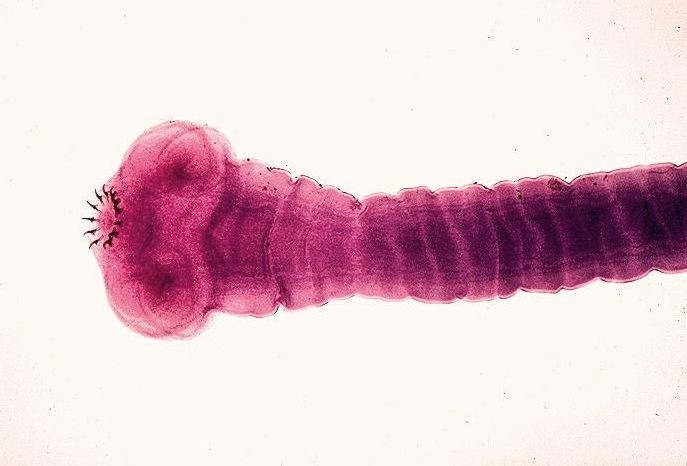 Common Worm Infestationsin Children
Dr Nishant Verma
Department of Pediatrics
[Speaker Notes: T. solium]
Burden of disease
The 7 Most Common NTDs
Ascariasis
Hookworm
Lymphatic Filariasis
Onchocerciasis
Schistosomiasis
Trichuriasis
Trachoma
Neglected Tropical Diseases (NTDs) are the most common diseases of the world’s poor. These diseases disable and debilitate one in six people worldwide, including half a billion children.
[Speaker Notes: Solution is simple and cheap.]
For just 50 cents, treatment can be provided to a person against seven NTDs for an entire year
The 7 Most Common NTDs
Ascariasis
Hookworm
Lymphatic Filariasis
Onchocerciasis
Schistosomiasis
Trichuriasis
Trachoma
Ascaris lumbricoides
Enterobius vermicularis
Hook worm
Trichuris trichiura
Brugia malayi
Wuchereria bancrofti
Schistosoma
Clonorchis
Fasciola hepatica
Taenia solium
Taenia saginata
Echinococcus
Diphyllobothrium latum
Ascaris lumbricoides – Life cycle
[Speaker Notes: Most common worm infestation of humans.
Adult worms  live in the lumen of the small intestine. A female may produce up to 240,000 eggs per day, which are passed with the feces . Fertile eggs embryonate and become infective after 18 days to several weeks , depending on the environmental conditions (optimum: moist, warm, shaded soil). After infective eggs are swallowed , the larvae hatch , invade the intestinal mucosa, and are carried via the portal, then systemic circulation to the lungs . The larvae mature further in the lungs (10-14 days), penetrate the alveolar walls, ascend the bronchial tree to the throat, and are swallowed . Upon reaching the small intestine, they develop into adult worms . Between 2 and 3 months are required from ingestion of the infective eggs to oviposition by the adult female. Adult worms can live 1 to 2 years.]
Ascaris lumbricoides
C/F
Abdominal
Pain, distension, vomiting
Passage of worms in stool/vomitus
Obstruction
Pulmonary: Loeffler syndrome
Growth failure
[Speaker Notes: Loeffler syndrome: fever, cough, dyspnea, wheezing, Lung infiltrates on CXR.
As parasites compete with host for nutrients, heavy infestations may lead to malnutrition.]
Ascaris lumbricoides
Diagnosis
Eggs in stool sample
Worms in stool / vomitus
Imaging

Treatment
Albendazole 400 mg Once (Taken with food)
Other options
Mebendazole
Ivermectin
Nitazoxanide
[Speaker Notes: Worma can be identified on USG, Barium contrast studies.]
Enterobius vermicularis (Pin Worm)
Peri-anal itching
More at night
[Speaker Notes: Eggs are deposited on perianal folds . Self-infection occurs by transferring infective eggs to the mouth with hands that have scratched the perianal area . Person-to-person transmission can also occur through handling of contaminated clothes or bed linens. Enterobiasis may also be acquired through surfaces in the environment that are contaminated with pinworm eggs (e.g. , curtains, carpeting). Some small number of eggs may become airborne and inhaled. These would be swallowed and follow the same development as ingested eggs. Following ingestion of infective eggs, the larvae hatch in the small intestine and the adults establish themselves in the colon . The time interval from ingestion of infective eggs to oviposition by the adult females is about one month. The life span of the adults is about two months. Gravid females migrate nocturnally outside the anus and oviposit while crawling on the skin of the perianal area . The larvae contained inside the eggs develop (the eggs become infective) in 4 to 6 hours under optimal conditions .]
Enterobius vermicularis (Pin Worm)
Diagnosis
Stool microsopy: not useful
Eggs can be demonstrated in peri anal swabs collected early morning
Sticky tape on a tongue depressor
Treatment
Albendazole 400 mg Once, repeat in 2wk
Other options
Mebendazole
Pyrantel
Treat entire family
[Speaker Notes: Use of double stick tape on a tongue depressor. This is pressed against the perianal folds, where eggs will stick to the tape. Tape is then stuck on on a microscope slide and examined for eggs.]
Hook worm
Ancylostoma duodenale / Necator americanus
[Speaker Notes: Eggs are passed in the stool , and under favorable conditions (moisture, warmth, shade), larvae hatch in 1 to 2 days. The released rhabditiform larvae grow in the feces and/or the soil , and after 5 to 10 days (and two molts) they become filariform (third-stage) larvae that are infective . These infective larvae can survive 3 to 4 weeks in favorable environmental conditions. On contact with the human host, the larvae penetrate the skin and are carried through the blood vessels to the heart and then to the lungs. They penetrate into the pulmonary alveoli, ascend the bronchial tree to the pharynx, and are swallowed . The larvae reach the small intestine, where they reside and mature into adults. Adult worms live in the lumen of the small intestine, where they attach to the intestinal wall with resultant blood loss by the host . Most adult worms are eliminated in 1 to 2 years, but the longevity may reach several years.]
Hook worm
C/F
Ground itch
Abdominal pain, anorexia
Iron deficiency anemia
Hypoproteinemia
Dx
Stool microscopy
Peripheral smear
Treatment
Albendazole 400 mg Once
Other options
Mebendazole
Pyrantel
Oral Iron therapy
[Speaker Notes: Ground itch: Pruritic maculopapular rash at the site of skin penetration.]
FilariasisWuchereria bancrofti, Brugia malayi, B. timori
[Speaker Notes: W. Bancrofti accounts for 98% of filariasis in India. Main vector is Culex quinquefasciatus. 
During a blood meal, an infected mosquito introduces third-stage filarial larvae onto the skin of the human host, where they penetrate into the bite wound . They develop in adults that commonly reside in the lymphatics . The female worms measure 80 to 100 mm in length and 0.24 to 0.30 mm in diameter, while the males measure about 40 mm by .1 mm. Adults produce microfilariae measuring 244 to 296 μm by 7.5 to 10 μm, which are sheathed and have nocturnal periodicity, except the South Pacific microfilariae which have the absence of marked periodicity. The microfilariae migrate into lymph and blood channels moving actively through lymph and blood . A mosquito ingests the microfilariae during a blood meal . After ingestion, the microfilariae lose their sheaths and some of them work their way through the wall of the proventriculus and cardiac portion of the mosquito's midgut and reach the thoracic muscles . There the microfilariae develop into first-stage larvae and subsequently into third-stage infective larvae . The third-stage infective larvae migrate through the hemocoel to the mosquito's prosbocis and can infect another human when the mosquito takes a blood meal.]
Filariasis
C/F
Most remain asymptomatic
IP: 8-16months 
Episodes of Fever, lymphangitis, lymphadenitis
Last for 7-10d
8-10 episodes/yr
Tropical Pulmonary Eosinophilia
Chronic stage: Lymphatic obstruction
> 25yr age
Lymphedema / Elephantiasis
[Speaker Notes: The areas in red indicate the geographic distribution of lymphatic filariasis.
Although the parasite damages the lymph system, most infected people have no symptoms and will never develop clinical symptoms. These people do not know they have lymphatic filariasis unless tested. A small percentage of persons will develop lymphedema. This is caused by fluid collection because of improper functioning of the lymph system resulting in swelling. This mostly affects the legs, but can also occur in the arms, breasts, and genitalia. Most people develop these symptoms years after being infected.
TPE: Allergic and inflammatory response elicited by rapid clearance of Mf by immune mechanisms. Characterised by nocturnal cough, wheezing, increased AEC, IgE levels.
Major chronic signs include hydrocele, chyluria, lymphedema, and elephantiasis. Genital involvement occurs exclusively in Bancroftian filariasis.]
Filariasis
Dx
Mf identified in thick blood film
Nocturnal periodicity
Adult worm in LN biopsy

Treatment



Prevention
Di –Ethyl-Carbamazine (DEC) 6mg/kg /day q8hr for 12 days
Other options
Single dose Ivermectin
Ivermectin + Albendazole
[Speaker Notes: The microfilariae that cause lymphatic filariasis circulate in the blood at night (called nocturnal periodicity). Blood collection should be done at night to coincide with the appearance of the microfilariae, and a thick smear should be made and stained with Giemsa or hematoxylin and eosin.
Because lymphedema may develop many years after infection, lab tests are most likely to be negative with these patients. Lymphedema and elephantiasis are not indications for DEC treatment because most people with lymphedema are not actively infected with the filarial parasite.
The drug ivermectin kills only the microfilariae, but not the adult worm; the adult worm is responsible for the pathology of lymphedema and hydrocele.
Fig: Microfilaria of W. bancrofti in a thick blood smear stained with Giemsa.]
Echinococcosis
Echinococcus granulosus, E. multilocularis
Cystic Echinococcosis
Alveolar Echinococcosis
[Speaker Notes: The adult Echinococcus granulosus (3 to 6 mm long) resides in the small bowel of the definitive hosts, dogs or other canids. Gravid proglottids release eggs that are passed in the feces. After ingestion by a suitable intermediate host (under natural conditions: sheep, goat, swine, cattle, horses, camel), the egg hatches in the small bowel and releases an oncosphere that penetrates the intestinal wall and migrates through the circulatory system into various organs, especially the liver and lungs. In these organs, the oncosphere develops into a cyst that enlarges gradually, producing protoscolices and daughter cysts that fill the cyst interior. The definitive host becomes infected by ingesting the cyst-containing organs of the infected intermediate host. After ingestion, the protoscolices evaginate, attach to the intestinal mucosa , and develop into adult stages in 32 to 80 days.
The same life cycle occurs with E. multilocularis (1.2 to 3.7 mm), with the following differences: the definitive hosts are foxes, and to a lesser extent dogs, cats, coyotes and wolves; the intermediate host are small rodents; and larval growth (in the liver) remains indefinitely in the proliferative stage, resulting in invasion of the surrounding tissues. With E. vogeli (up to 5.6 mm long), the definitive hosts are bush dogs and dogs; the intermediate hosts are rodents; and the larval stage (in the liver, lungs and other organs) develops both externally and internally, resulting in multiple vesicles. E. oligarthrus (up to 2.9 mm long) has a life cycle that involves wild felids as definitive hosts and rodents as intermediate hosts. Humans become infected by ingesting eggs , with resulting release of oncospheres in the intestine and the development of cysts , , , , , in various organs.]
Echinococcosis
C/F
Site and mass effect of the cyst
Rupture: fever, anaphylaxis
[Speaker Notes: Most primary infections in humans consist of a single cyst. The liver is the most common site of the hydatid cysts, followed by the lungs. Cysts in the spleen, kidneys, heart, bone and central nervous system are less common. 
In secondary echinococcosis, larval tissue spreads from the primary site and new cysts develop after spontaneous or trauma-induced cyst rupture or after release of viable parasite material during invasive treatment procedures.]
Echinococcosis
Diagnosis 
Imaging
Serology: Sensitive, not specific
Treatment
Surgical 
Complete removal
USG/CT guided Percutaneous Aspiration, Instillation of hypertonic saline, Reaspiration (PAIR)
Medical
Albendazole 15mg/kg/day for 2wk
May require repeated courses
Monitor by serial USG
[Speaker Notes: Patients with small cysts or multiple cysts in several organs can be treated successfully with albendazole. Approximately one third of patients treated with chemotherapy with benzimidazole drugs have been cured of the disease and even higher proportions, between 30-50%, have responded with significant regression of the cyst size and alleviation of symptoms.]
Taeniasis
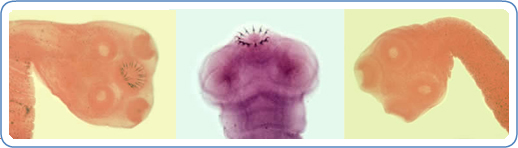 Taenia solium         Taenia saginata
Pork Tapeworm
Beef Tapeworm
[Speaker Notes: Image: L&C: Scoleces of T. solium. Note the four large suckers and rostellum containing two rows of hooks. R: Scolex of T. saginata. Note the four large suckers and lack of rostellum and rostellar hooks.]
Taeniasis
[Speaker Notes: Taeniasis is the infection of humans with the adult tapeworm of Taenia saginata or Taenia solium. Humans are the only definitive hosts for T. saginata and T. solium. Eggs or gravid proglottids are passed with feces ; the eggs can survive for days to months in the environment. Cattle (T. saginata) and pigs (T. solium) become infected by ingesting vegetation contaminated with eggs or gravid proglottids . In the animal's intestine, the oncospheres hatch , invade the intestinal wall, and migrate to the striated muscles, where they develop into cysticerci. A cysticercus can survive for several years in the animal. Humans become infected by ingesting raw or undercooked infected meat . In the human intestine, the cysticercus develops over 2 months into an adult tapeworm, which can survive for years. The adult tapeworms attach to the small intestine by their scolex and reside in the small intestine . Length of adult worms is usually 5 m or less for T. saginata (however it may reach up to 25 m) and 2 to 7 m for T. solium. The adults produce proglottids which mature, become gravid, detach from the tapeworm, and migrate to the anus or are passed in the stool (approximately 6 per day). T. saginata adults usually have 1,000 to 2,000 proglottids, while T. solium adults have an average of 1,000 proglottids. The eggs contained in the gravid proglottids are released after the proglottids are passed with the feces. T. saginata may produce up to 100,000 and T. solium may produce 50,000 eggs per proglottid respectively]
Taeniasis
C/F
Mild epigastric discomfort, nausea, flatulence, diarrhea
Dx
Microscopic identification of eggs and proglottids in feces
Treatment
Praziquantel 5-10mg/kg single dose
Alternative option
Niclosamide 50mg/kg single dose
[Speaker Notes: FIG: Taenia sp. egg in unstained wet mounts. Proglottid of T. saginata unstained. The same proglottid as in Figure above injected with India ink, demonstrating the number of primary uterine branches.

identification of Taenia is not possible if solely based on microscopic examination of eggs, because all Taenia species produce eggs that are morphologically identical. Separation of T. saginata and T. solium is best accomplished by examination of mature proglottids.  Taenia saginata has 12-30 primary lateral uterine branches, while T. solium has 7-13 primary lateral uterine branches. Visualization of the branches can be improved by clearing the specimen in lactophenol followed by India ink injection into the lateral genital pore.]
Cysticercosis
[Speaker Notes: Cysticercosis is an infection of both humans and pigs with the larval stages of the parasitic cestode, Taenia solium. This infection is caused by ingestion of eggs shed in the feces of a human tapeworm carrier . Pigs and humans become infected by ingesting eggs or gravid proglottids , . Humans are infected either by ingestion of food contaminated with feces, or by autoinfection. In the latter case, a human infected with adult T. solium can ingest eggs produced by that tapeworm, either through fecal contamination or, possibly, from proglottids carried into the stomach by reverse peristalsis. Once eggs are ingested, oncospheres hatch in the intestine , invade the intestinal wall, and migrate to striated muscles, as well as the brain, liver, and other tissues, where they develop into cysticerci . In humans, cysts can cause serious sequellae if they localize in the brain, resulting in neurocysticercosis.]
Cysticercosis
[Speaker Notes: Radiograph of an arm, showing elongated oval calcifications, typical of cysticercosis (calcified cysts in muscle).
Coronal short TI inversion recovery whole body magnetic resonance imaging shows disseminated cysticercus lesions in skeletal muscles from head to toe, lesions are also noted in the cerebral hemisphere, spinal cord.
Fundus showing Sub retinal cyticerci.
On MRI Multiple cystic lesions were seen in both lungs and in the cardiac muscles. Hyperintense nodules were also seen in the pancreas]
Cysticercosis
Neurocysticercosis
C/F
Depends on site and number of cysts
Seizures, headache
Cysticercal encephalitis
Dx
Neuroimaging
Diff from tuberculoma
[Speaker Notes: Lower fig: Tuberculoma]
Neurocysticercosis
Treatment
Anticonvulsants
Albendazole
If active lesions on imaging
15mg/kg/day for 7-28 days
Adjunctive steroids
Relative C/I for albendazole
Intraocular cysts
Intraventricular cysts
Spinal cysts
Prevention
[Speaker Notes: If only calcified lesions: No need for albendazole.
Steroids started before albendazole.
Intraventricular cysts should usually be treated by surgical removal (endoscopic if possible). Anthelminthics are relatively contraindicated, because the resulting inflammatory response could precipitate obstructive hydrocephalus.]